Deep Learning for Vision:
Tricks of the Trade
Marc'Aurelio Ranzato

                					Facebook, AI Group
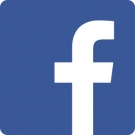 BAVM Friday, 4 October 2013
www.cs.toronto.edu/~ranzato
Ideal Features
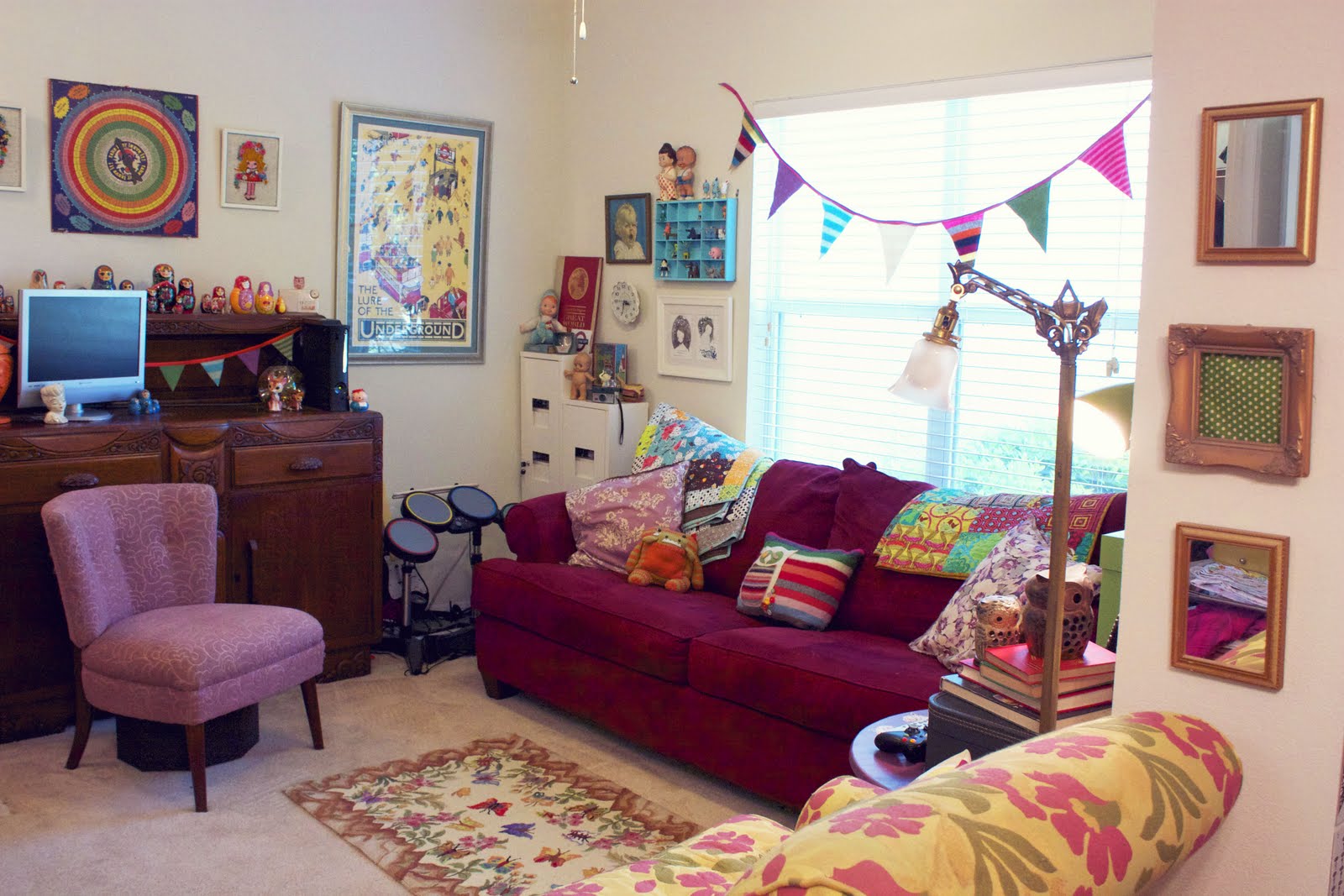 - window, right
- chair, left
- monitor, top of shelf
- carpet, bottom
- drums, corner
- …




- pillows on couch
Ideal
 Feature 
Extractor
Q.: What objects are in the image? Where is the lamp?
        What is on the couch? ...
Ranzato
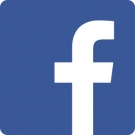 The Manifold of Natural Images
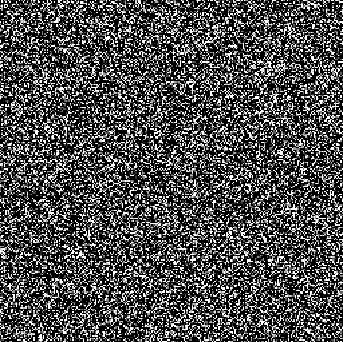 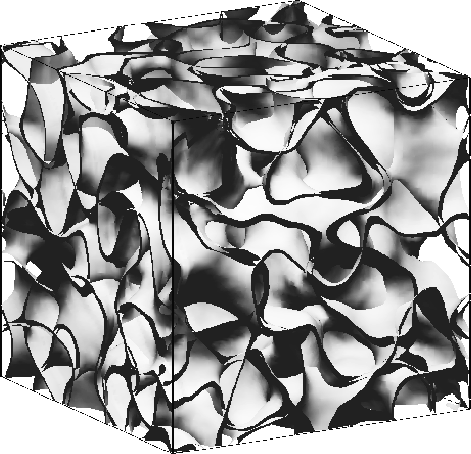 Ideal Feature Extraction
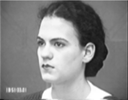 Pose
Pixel n
Ideal
 Feature 
Extractor
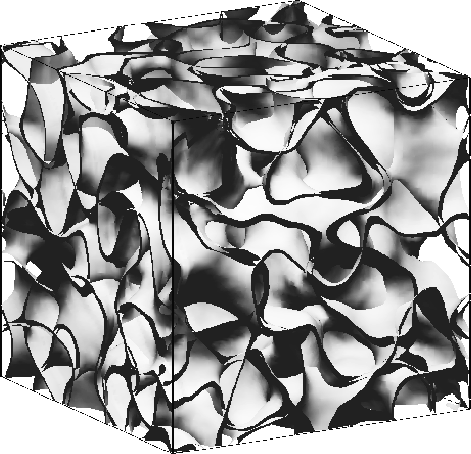 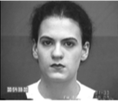 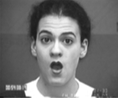 Pixel 2
Expression
Pixel 1
Ranzato
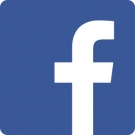 Learning Non-Linear Features
Given a dictionary of simple non-linear  functions:
Proposal #1: linear combination
+
Proposal #2: composition
Ranzato
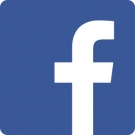 Learning Non-Linear Features
Given a dictionary of simple non-linear  functions:
Proposal #1: linear combination
Kernel learning
 Boosting
 ...
S h a l l o w
Proposal #2: composition
Deep learning
 Scattering networks (wavelet cascade)
 S.C. Zhou & D. Mumford “grammar”
D e e p
Ranzato
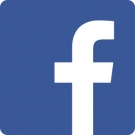 Linear Combination
prediction of class
+
...
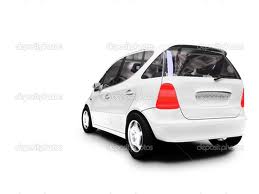 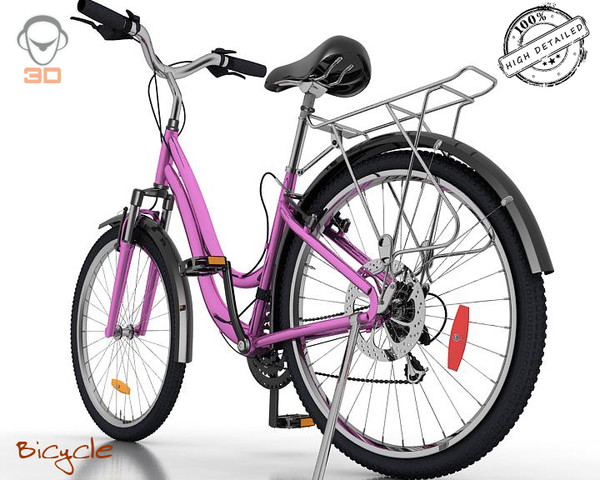 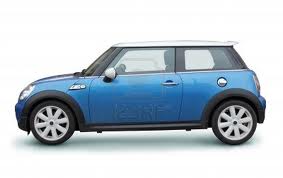 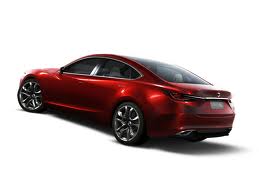 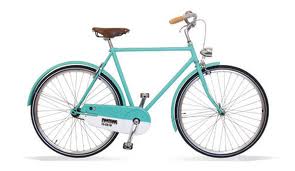 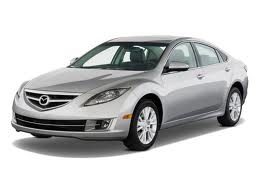 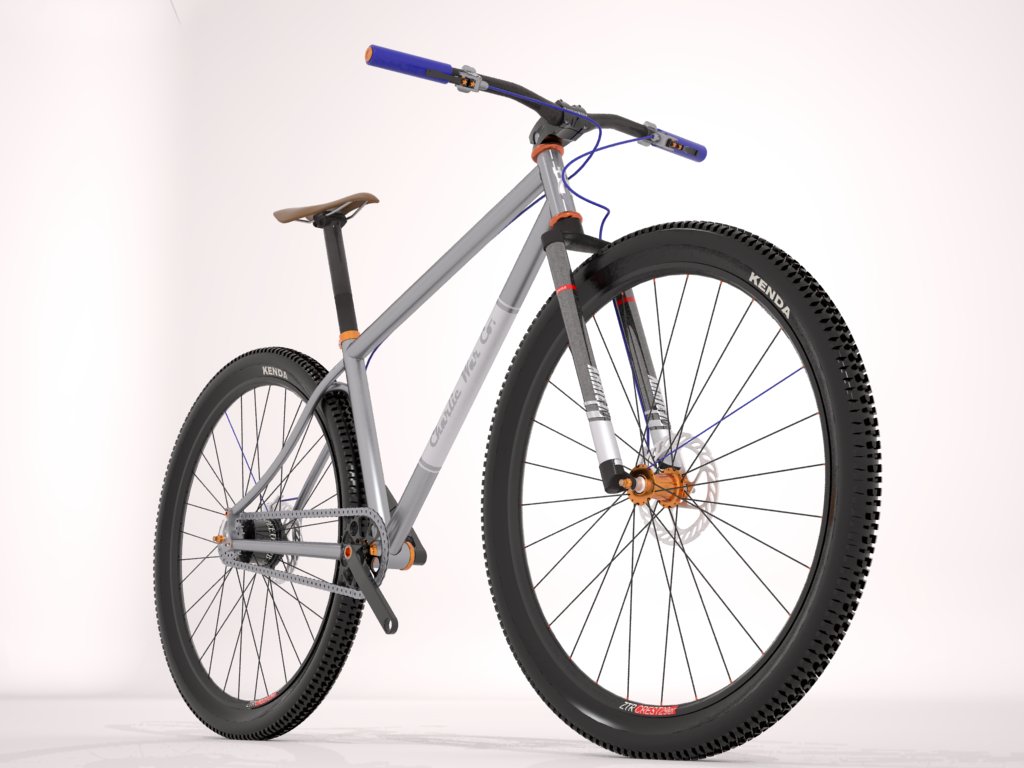 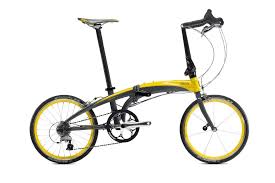 templete matchers
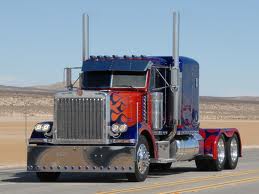 BAD: it may require an exponential nr. of templates!!!
Input image
Ranzato
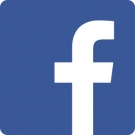 Composition
...
prediction of class
high-level parts
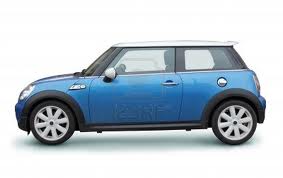 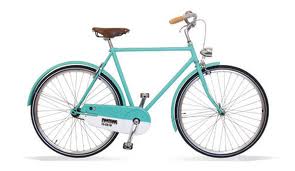 mid-level parts
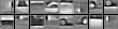 reuse intermediate parts
 distributed representations
low level parts
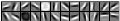 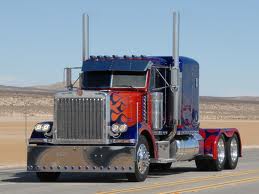 GOOD: (exponentially) more efficient
Input image
Ranzato
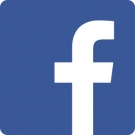 Lee et al. “Convolutional DBN's ...” ICML 2009, Zeiler & Fergus
A Potential Problem with Deep Learning
Optimization is difficult: non-convex, non-linear system
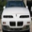 Ranzato
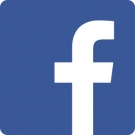 A Potential Problem with Deep Learning
Optimization is difficult: non-convex, non-linear system
k-Means
Pooling
Classifier
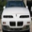 SIFT
Solution #1: freeze first N-1 layer (engineer the features) 
                         It makes it shallow!
                         - How to design features of features?
                         - How to design features for new imagery?
Ranzato
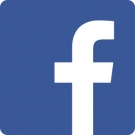 A Potential Problem with Deep Learning
Optimization is difficult: non-convex, non-linear system
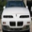 Solution #2: live with it! 
					  It will converge to a local minimum.
					  It is much more powerful!!
Given lots of data, engineer less and learn more!!
Just need to know a few tricks of the trade...
Ranzato
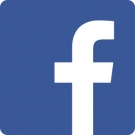 Deep Learning in Practice
Optimization is easy, need to know a few tricks of the trade.
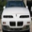 Q: What's the feature extractor? And what's the classifier?
A: No distinction, end-to-end learning!
Ranzato
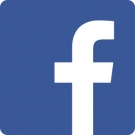 Deep Learning in Practice
It works very well in practice:
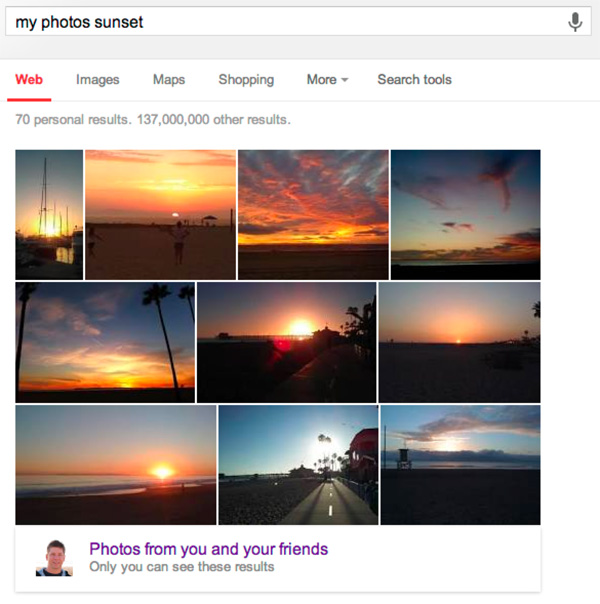 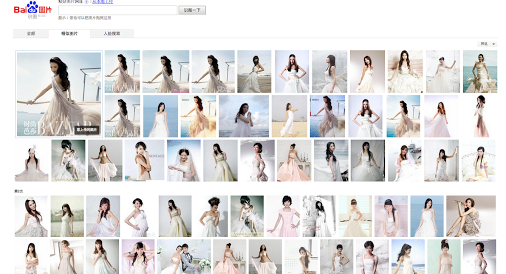 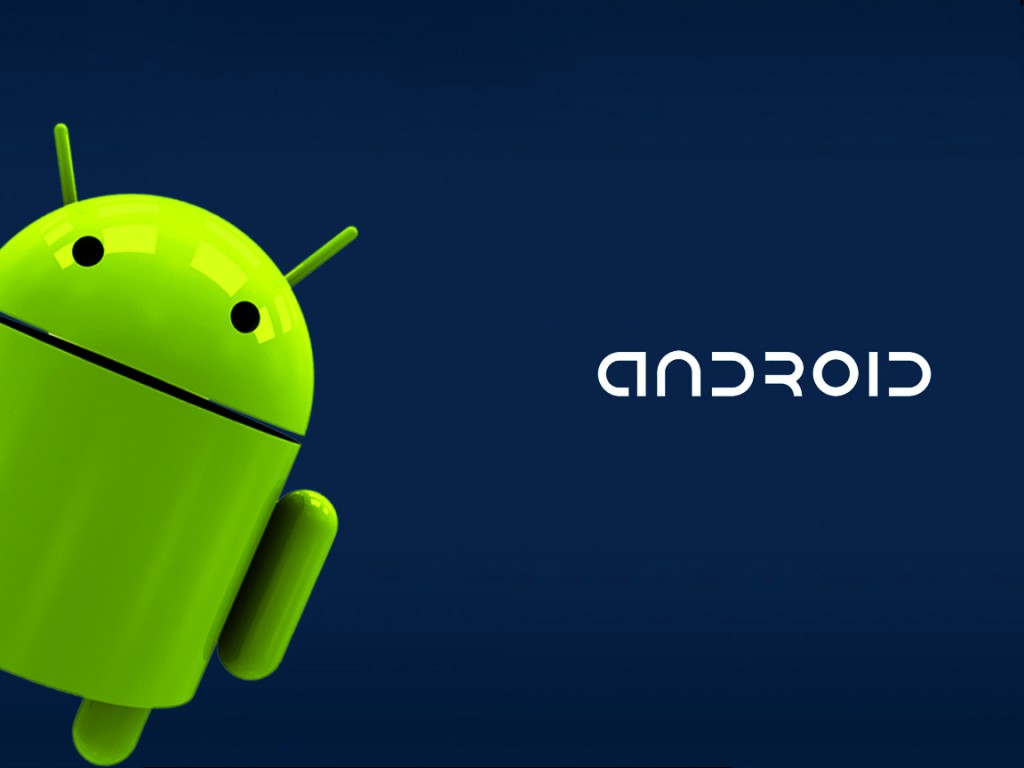 Ranzato
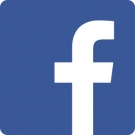 KEY IDEAS: WHY DEEP LEARNING
We need non-linear system

 We need to learn it from data

 Build feature hierarchies
Distributed representations
Compositionality 

 End-to-end learning
Ranzato
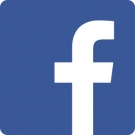 What Is Deep Learning?
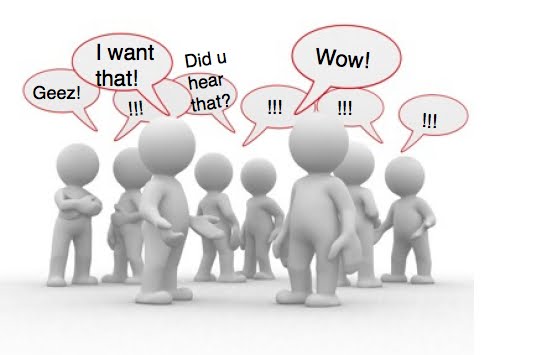 Ranzato
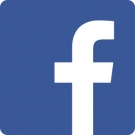 Buzz Words
It's a Convolutional Net
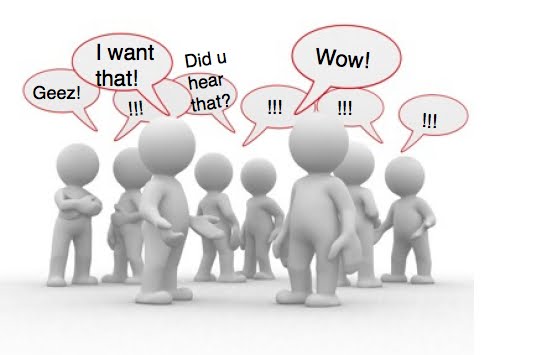 It's a Contrastive Divergence
It's a Feature Learning
It's a Unsupervised Learning
It's just old Neural Nets
It's a Deep Belief Net
Ranzato
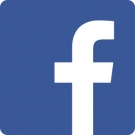 (My) Definition
A Deep Learning method is: a method  which makes predictions by using a sequence of non-linear processing stages. The resulting intermediate representations can be interpreted as feature hierarchies and the whole system is jointly learned from data. 

Some deep learning methods are probabilistic, others are loss-based, some are supervised, other unsupervised... 

It's a large family!
Ranzato
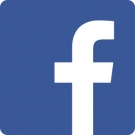 Perceptron
1957
Rosenblatt
THE SPACE OF 
MACHINE LEARNING METHODS
Perceptron
Neural Net
80s 
back-propagation & compute power
AutoencoderNeural Net
Recurrent Neural Net
Convolutional Neural Net
Perceptron
Neural Net
90s 
LeCun's CNNs
AutoencoderNeural Net
Sparse Coding
GMM
Recurrent Neural Net
Boosting
Convolutional Neural Net
Perceptron
Neural Net
SVM
00s 
SVMs
AutoencoderNeural Net
Sparse Coding
GMM
Restricted BM
Recurrent Neural Net
Boosting
Convolutional Neural Net
Perceptron
Neural Net
SVM
2006 
Hinton's DBN
AutoencoderNeural Net
Sparse Coding
GMM
Restricted BM
Deep Belief Net
BayesNP
2009
Recurrent Neural Net
Boosting
Convolutional Neural Net
Perceptron
Neural Net
2009 
ASR (data + GPU)
SVM
AutoencoderNeural Net
Deep (sparse/denoising) Autoencoder
Sparse Coding
GMM
SP
Restricted BM
Deep Belief Net
BayesNP
Recurrent Neural Net
Boosting
Convolutional Neural Net
Perceptron
Neural Net
2012 
CNNs (data + GPU)
SVM
AutoencoderNeural Net
Deep (sparse/denoising) Autoencoder
Sparse Coding
GMM
SP
Restricted BM
Deep Belief Net
BayesNP
Recurrent Neural Net
Boosting
Convolutional Neural Net
Perceptron
Neural Net
SVM
AutoencoderNeural Net
Deep (sparse/denoising) Autoencoder
Sparse Coding
GMM
SP
Restricted BM
Deep Belief Net
BayesNP
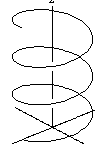 Convolutional Neural Net 2012
TIME
Convolutional Neural Net 1998
Convolutional Neural Net 1988
Q.: Did we make any prgress since then?

A.: The main reason for the breakthrough is: data and GPU, but we have also made networks deeper and more non-linear.
ConvNets: History
- Fukushima 1980: designed network with same basic structure but did not train by backpropagation.

- LeCun from late 80s: figured out backpropagation for CNN, popularized and deployed CNN for OCR applications and others.

- Poggio from 1999: same basic structure but learning is restricted to top layer (k-means at second stage) 

- LeCun from 2006: unsupervised feature learning

- DiCarlo from 2008: large scale experiments, normalization layer

- LeCun from 2009: harsher non-linearities, normalization layer, learning unsupervised and supervised. 

- Mallat from 2011: provides a theory behind the architecture

- Hinton 2012: use bigger nets, GPUs, more data
LeCun et al. “Gradient-based learning applied to document recognition” IEEE 1998
ConvNets: till 2012
Common wisdom: training does not work because we “get stuck in local minima”
Loss
parameter
ConvNets: today
Local minima are all similar, there are long plateaus, 
it can take long time to break  symmetries.
Loss
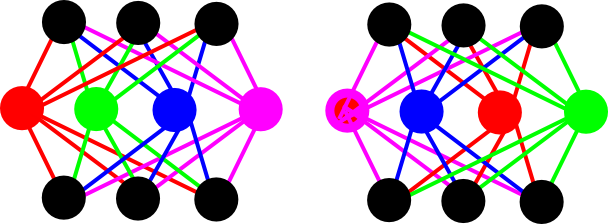 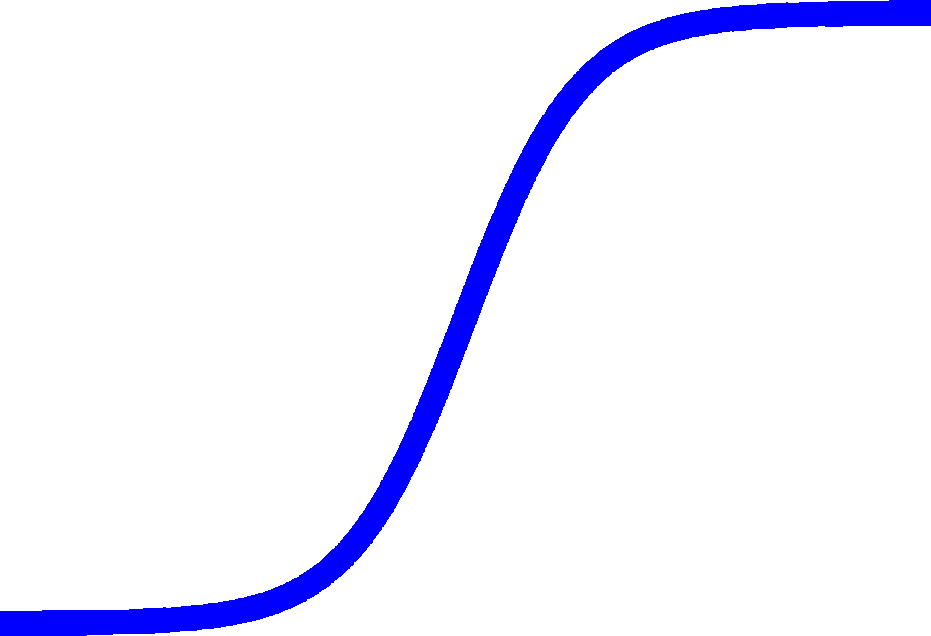 w
w
breaking ties
 between parameters
Saturating units
input/output invariant to permutations
parameter
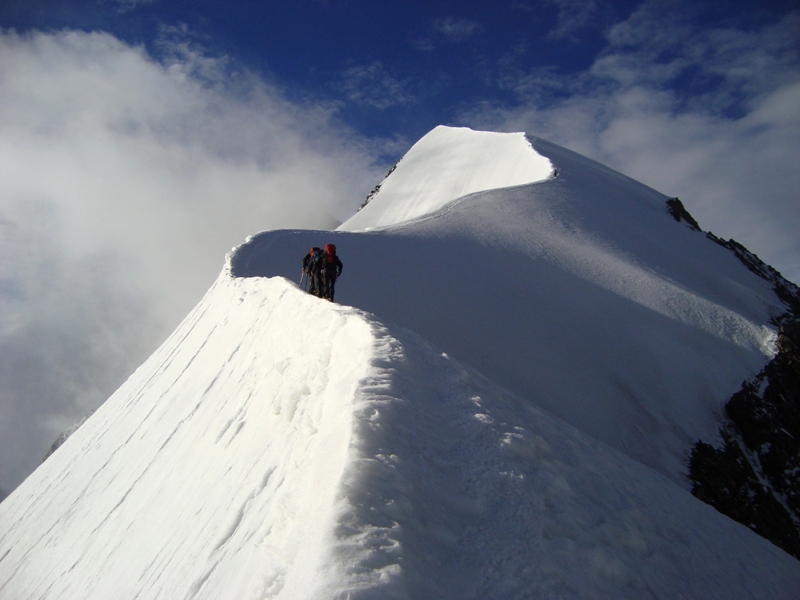 Like walking on a ridge between valleys
ConvNets: today
Local minima are all similar, there are long plateaus, it can take long to break symmetries.

Optimization is not the real problem when:
– dataset is large
– unit do not saturate too much
– normalization layer
Loss
parameter
ConvNets: today
Today's belief is that the challenge is about:
– generalization 
   How many training samples to fit 1B parameters?
    How many parameters/samples to model spaces with 1M dim.? 
– scalability
Loss
parameter
Recurrent Neural Net
Boosting
Convolutional Neural Net
Perceptron
Neural Net
SHALLOW
SVM
AutoencoderNeural Net
Deep (sparse/denoising) Autoencoder
Sparse Coding
GMM
SP
Restricted BM
Deep Belief Net
BayesNP
DEEP
Recurrent Neural Net
Boosting
Convolutional Neural Net
Perceptron
Neural Net
SHALLOW
SVM
SUPERVISED
UNSUPERVISED
AutoencoderNeural Net
Deep (sparse/denoising) Autoencoder
Sparse Coding
GMM
SP
Restricted BM
Deep Belief Net
BayesNP
DEEP
Deep Learning is a very rich family!
I am going to focus on a few methods...
Ranzato
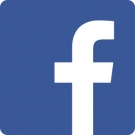 Recurrent Neural Net
Boosting
CNN
Perceptron
Neural Net
SHALLOW
SVM
SUPERVISED
UNSUPERVISED
AutoencoderNeural Net
Deep (sparse/denoising) Autoencoder
Sparse 
Coding
GMM
SP
DBN
Restricted BM
BayesNP
DEEP
Deep Gated MRF
Layer 1:
pair-wise MRF
Ranzato et al. “Modeling natural images with gated MRFs” PAMI 2013
Deep Gated MRF
Layer 1:
pair-wise MRF
Ranzato et al. “Modeling natural images with gated MRFs” PAMI 2013
Deep Gated MRF
Layer 1:
gated MRF
Ranzato et al. “Modeling natural images with gated MRFs” PAMI 2013
Deep Gated MRF
Layer 1:
gated MRF
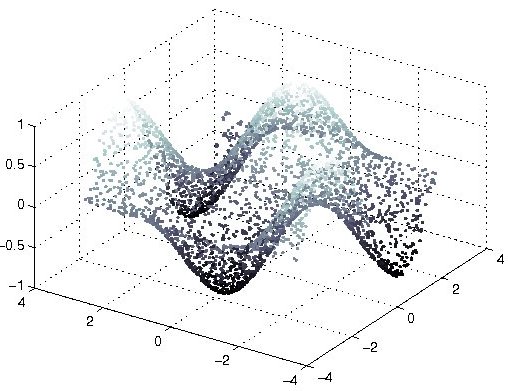 Ranzato et al. “Modeling natural images with gated MRFs” PAMI 2013
Deep Gated MRF
Layer 1:
Inference of latent variables: 
just a forward pass

Training:
requires approximations
(here we used MCMC methods)
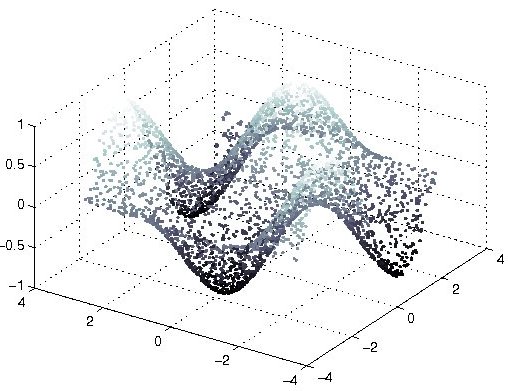 Ranzato et al. “Modeling natural images with gated MRFs” PAMI 2013
Deep Gated MRF
Layer 1
Layer 2
input
Ranzato et al. “Modeling natural images with gated MRFs” PAMI 2013
Deep Gated MRF
Layer 1
Layer 2
Layer 3
input
Ranzato et al. “Modeling natural images with gated MRFs” PAMI 2013
Sampling High-Resolution Images
Gaussian model
marginal wavelet
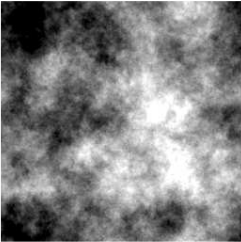 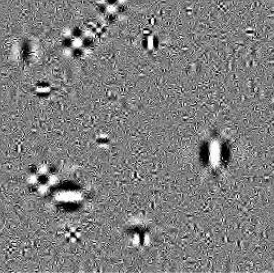 from Simoncelli 2005
FoE
Pair-wise MRF
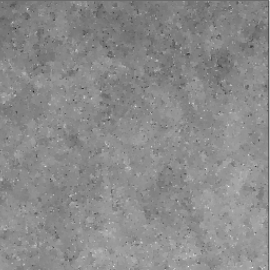 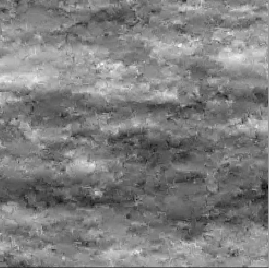 from Schmidt, Gao, Roth CVPR 2010
Sampling High-Resolution Images
Gaussian model
marginal wavelet
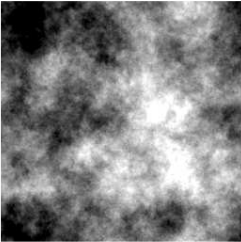 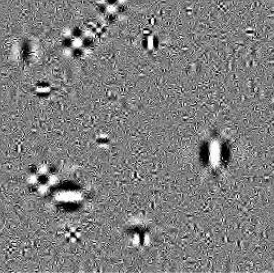 gMRF: 1 layer
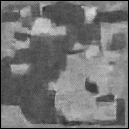 from Simoncelli 2005
FoE
Pair-wise MRF
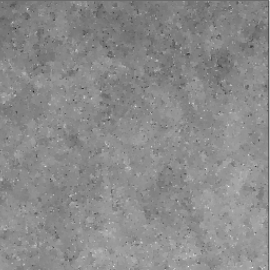 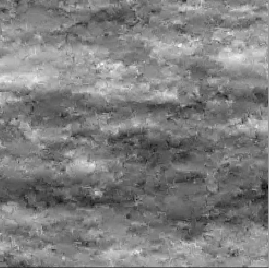 Ranzato et al. PAMI 2013
from Schmidt, Gao, Roth CVPR 2010
Sampling High-Resolution Images
Gaussian model
marginal wavelet
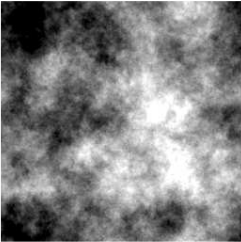 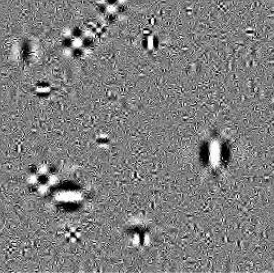 gMRF: 1 layer
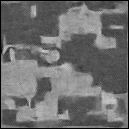 from Simoncelli 2005
FoE
Pair-wise MRF
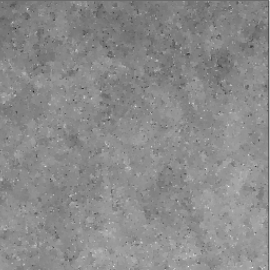 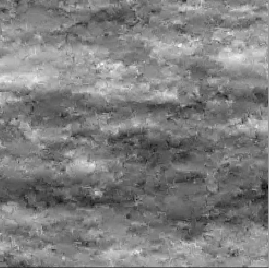 Ranzato et al. PAMI 2013
from Schmidt, Gao, Roth CVPR 2010
Sampling High-Resolution Images
Gaussian model
marginal wavelet
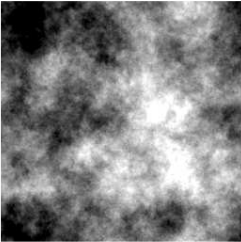 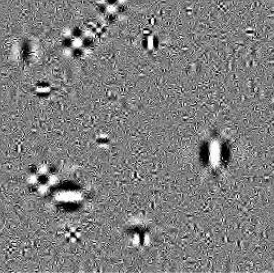 gMRF: 1 layer
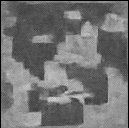 from Simoncelli 2005
FoE
Pair-wise MRF
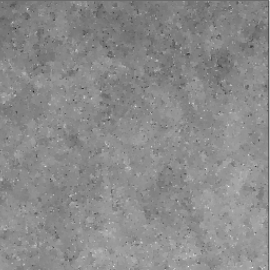 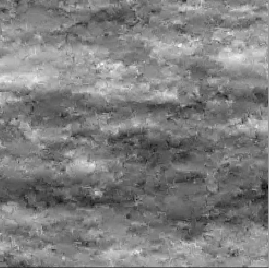 Ranzato et al. PAMI 2013
from Schmidt, Gao, Roth CVPR 2010
Sampling High-Resolution Images
Gaussian model
marginal wavelet
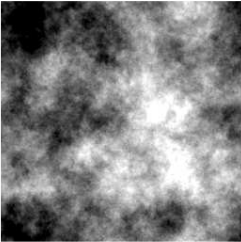 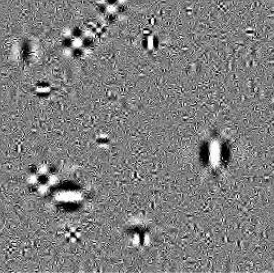 gMRF: 3 layers
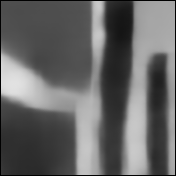 from Simoncelli 2005
FoE
Pair-wise MRF
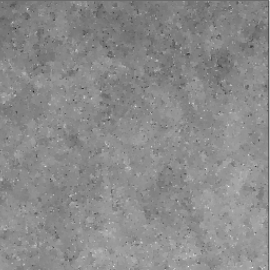 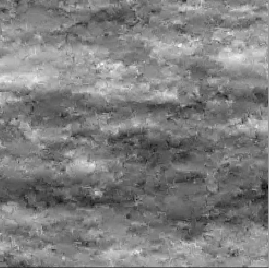 Ranzato et al. PAMI 2013
from Schmidt, Gao, Roth CVPR 2010
Sampling High-Resolution Images
Gaussian model
marginal wavelet
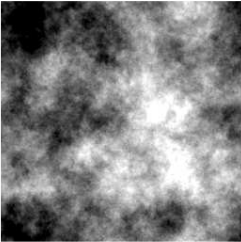 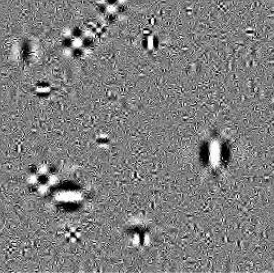 gMRF: 3 layers
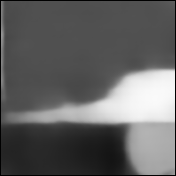 from Simoncelli 2005
FoE
Pair-wise MRF
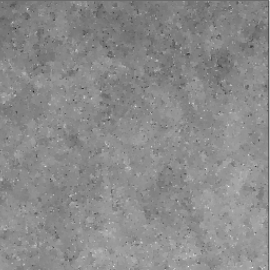 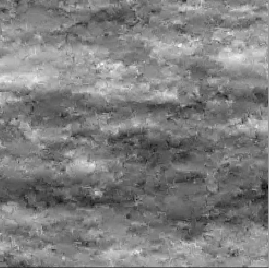 Ranzato et al. PAMI 2013
from Schmidt, Gao, Roth CVPR 2010
Sampling High-Resolution Images
Gaussian model
marginal wavelet
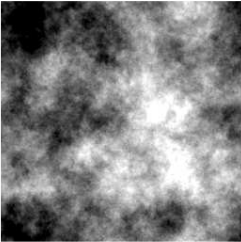 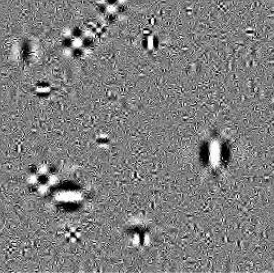 gMRF: 3 layers
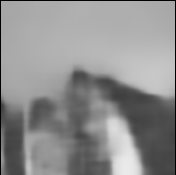 from Simoncelli 2005
FoE
Pair-wise MRF
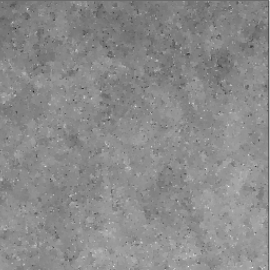 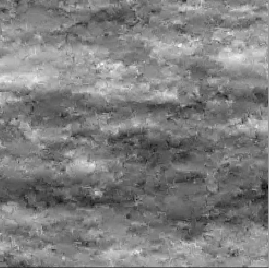 Ranzato et al. PAMI 2013
from Schmidt, Gao, Roth CVPR 2010
Sampling High-Resolution Images
Gaussian model
marginal wavelet
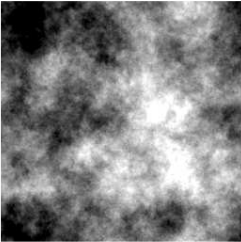 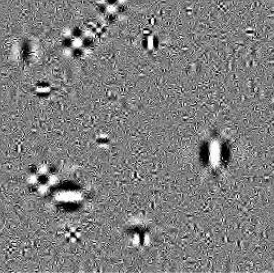 gMRF: 3 layers
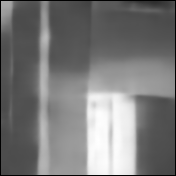 from Simoncelli 2005
FoE
Pair-wise MRF
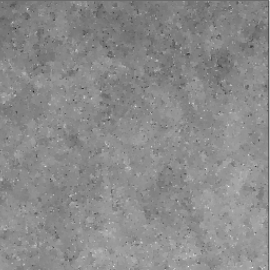 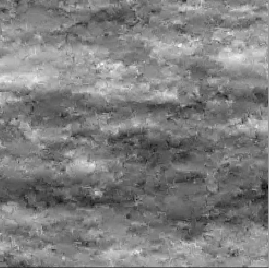 Ranzato et al. PAMI 2013
from Schmidt, Gao, Roth CVPR 2010
Sampling After Training on Face Images
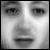 unconstrained samples
Original
Input
1st layer
2nd layer
3rd layer
4th layer
10 times
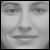 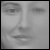 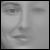 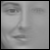 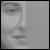 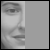 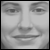 conditional (on the left part of the face) samples
Ranzato et al. PAMI 2013
Expression Recognition Under Occlusion
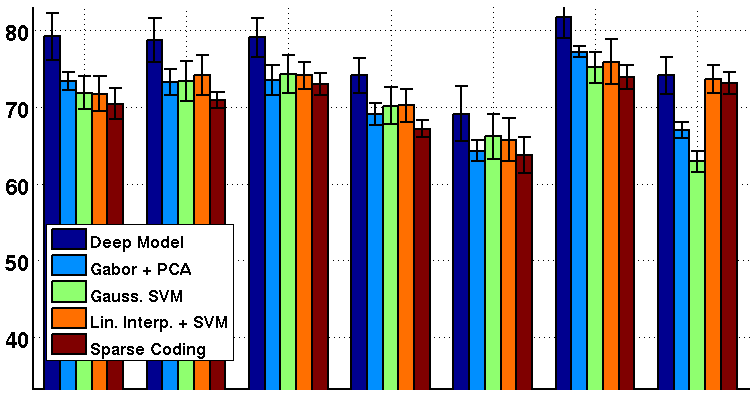 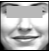 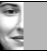 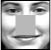 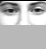 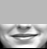 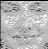 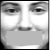 Ranzato et al. PAMI 2013
Pros
Cons
Feature extraction is fast
 Unprecedented generation quality
 Advances models of natural images
 Trains without labeled data
Training is inefficient
Slow
Tricky
 Sampling scales badly with dimensionality
 What's the use case of generative models?
Conclusion
If generation is not required, other feature learning methods are more efficient (e.g., sparse auto-encoders).
 What's the use case of generative models?
Recurrent Neural Net
Boosting
CNN
Perceptron
Neural Net
SHALLOW
SVM
SUPERVISED
UNSUPERVISED
AutoencoderNeural Net
Deep (sparse/denoising) Autoencoder
SPARSE CODING
GMM
SP
DBN
Restricted BM
BayesNP
DEEP
CONV NETS: TYPICAL ARCHITECTURE
One stage (zoom)
Convol.
LCN
Pooling
Whole system
Input Image
Class
Labels
Fully Conn. 
Layers
1st stage
2nd stage
3rd stage
Ranzato
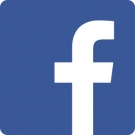 CONV NETS: TYPICAL ARCHITECTURE
One stage (zoom)
Convol.
LCN
Pooling
Conceptually similar to:
SIFT → K-Means → Pyramid Pooling → SVM
Lazebnik et al. “...Spatial Pyramid Matching...” CVPR 2006
SIFT → Fisher Vect. → Pooling → SVM
Sanchez et al. “Image classifcation with F.V.: Theory and practice” IJCV 2012
Ranzato
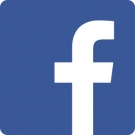 CONV NETS: EXAMPLES
- OCR  /  House number  &  Traffic sign  classification
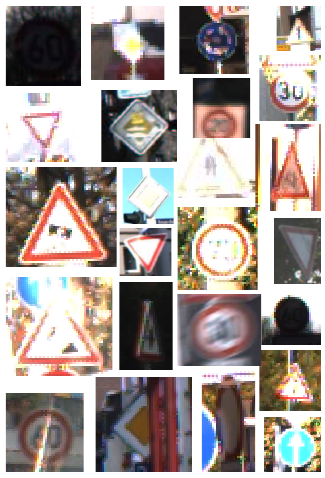 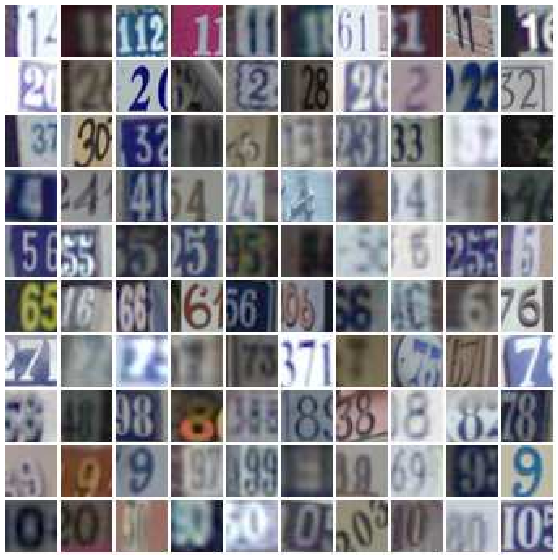 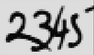 Ciresan et al. “MCDNN for image classification” CVPR 2012
Wan et al. “Regularization of neural networks using dropconnect” ICML 2013
CONV NETS: EXAMPLES
- Texture classification
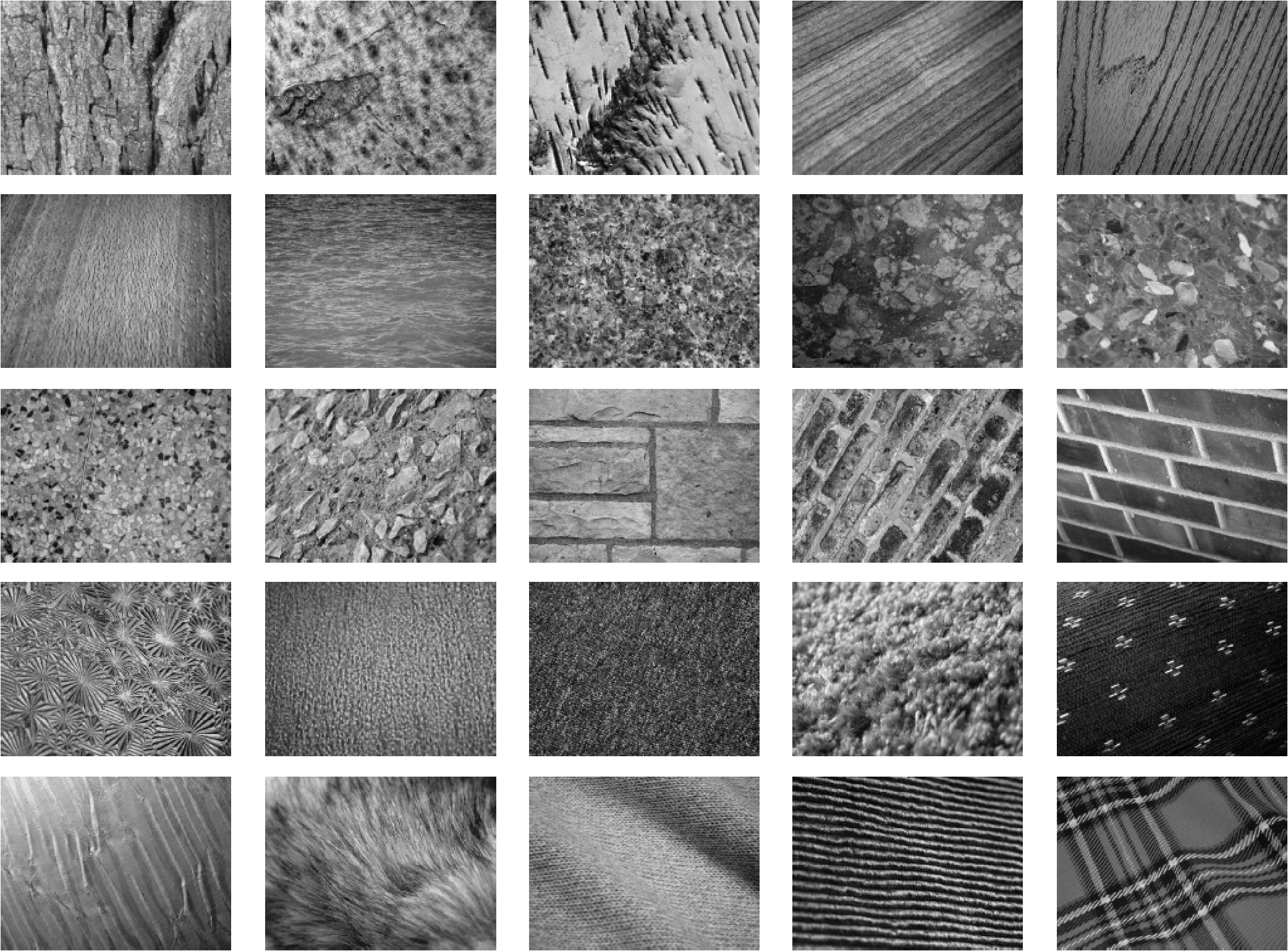 Sifre et al. “Rotation, scaling and deformation invariant scattering...” CVPR 2013
CONV NETS: EXAMPLES
- Pedestrian detection
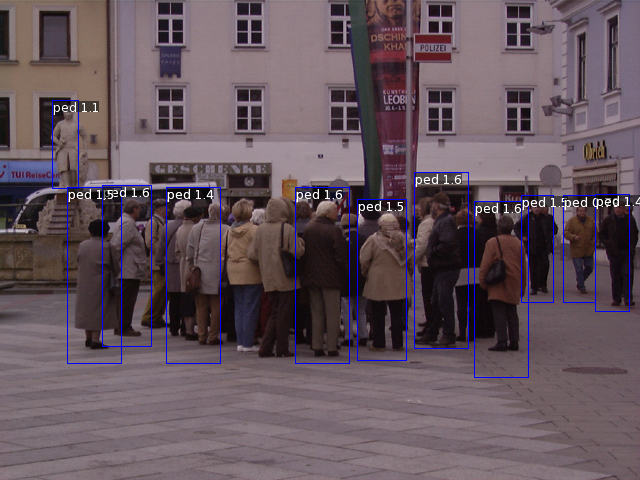 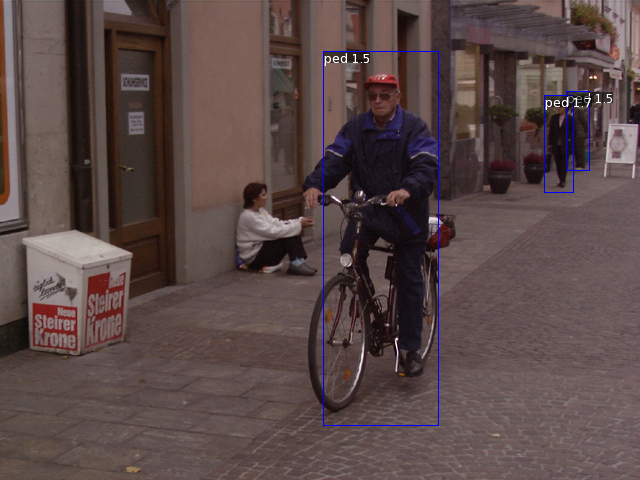 Sermanet et al. “Pedestrian detection with unsupervised multi-stage..” CVPR 2013
CONV NETS: EXAMPLES
- Scene Parsing
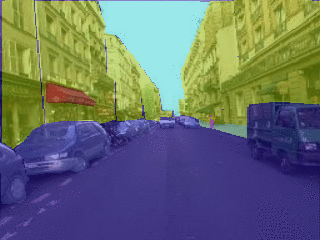 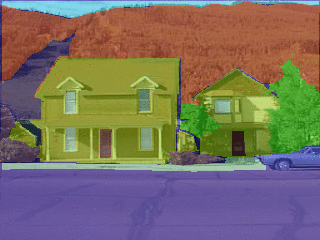 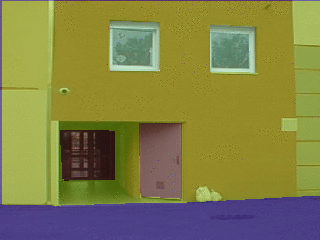 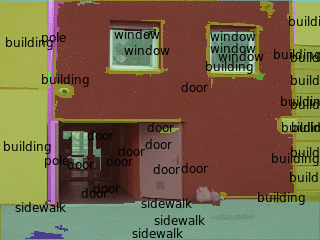 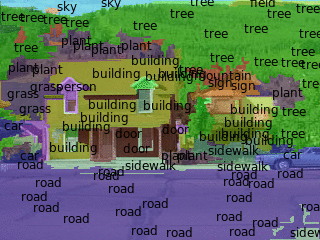 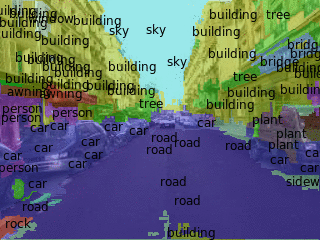 Farabet et al. “Learning hierarchical features for scene labeling” PAMI 2013
Ranzato
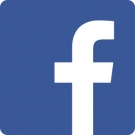 CONV NETS: EXAMPLES
- Segmentation 3D volumetric images
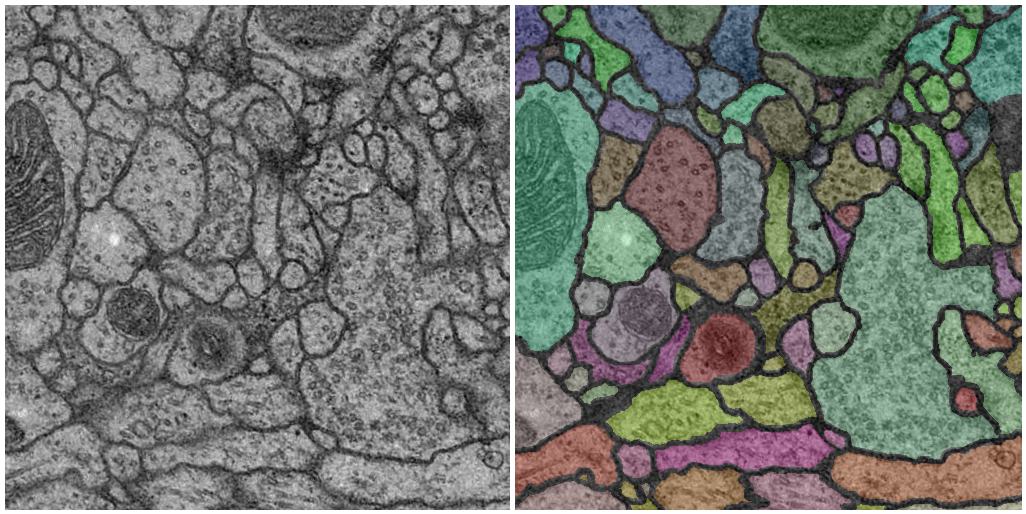 Ciresan et al. “DNN segment neuronal membranes...” NIPS 2012
Turaga et al. “Maximin learning of image segmentation” NIPS 2009
Ranzato
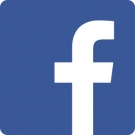 CONV NETS: EXAMPLES
- Action recognition from videos
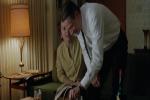 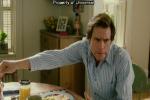 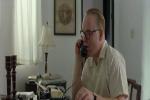 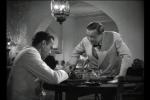 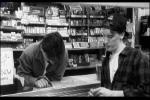 Taylor et al. “Convolutional learning of spatio-temporal features” ECCV 2010
CONV NETS: EXAMPLES
- Robotics
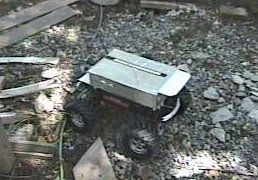 Sermanet et al. “Mapping and planning ...with long range perception” IROS 2008
CONV NETS: EXAMPLES
- Denoising
original
noised
denoised
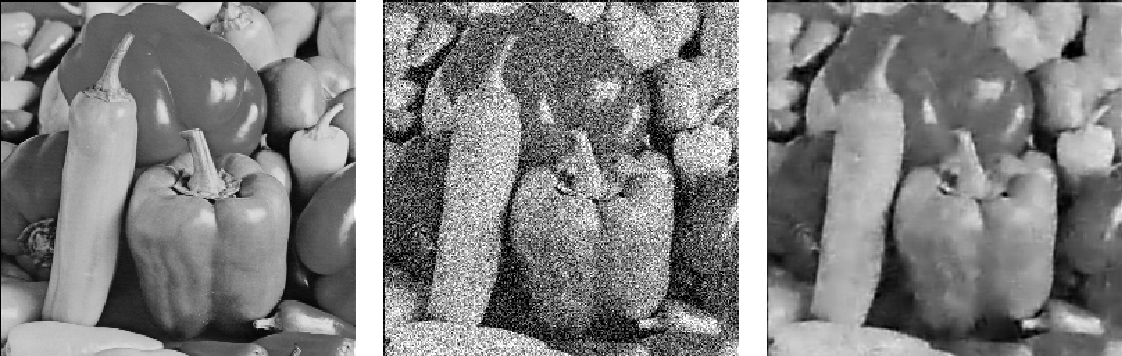 Burger et al. “Can plain NNs compete with BM3D?” CVPR 2012
Ranzato
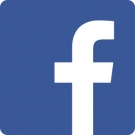 CONV NETS: EXAMPLES
- Dimensionality reduction / learning embeddings
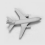 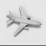 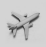 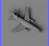 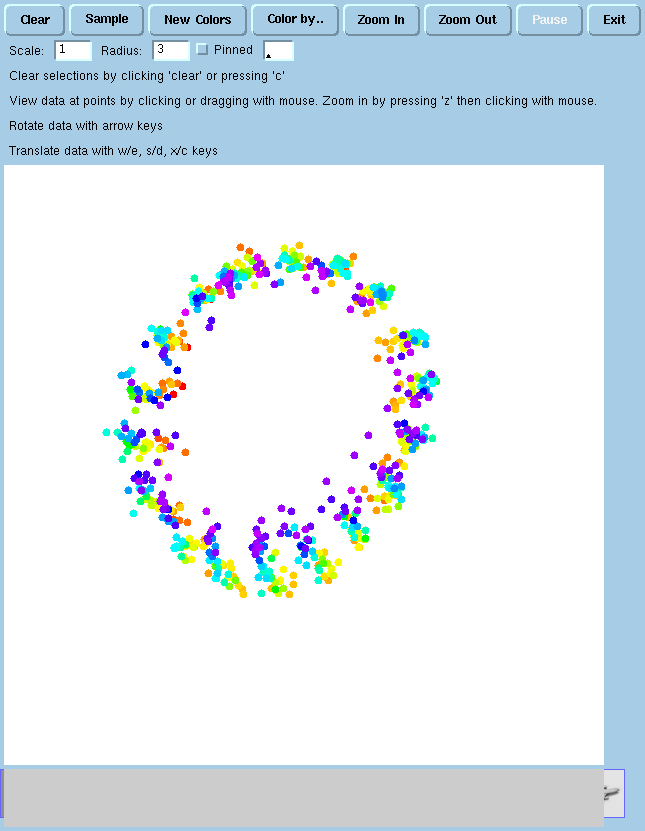 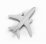 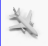 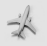 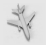 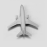 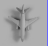 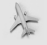 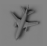 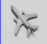 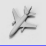 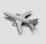 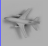 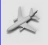 Hadsell et al. “Dimensionality reduction by learning an invariant mapping” CVPR 2006
CONV NETS: EXAMPLES
- Image classification
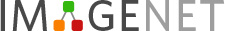 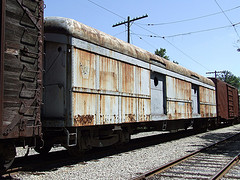 Object
Recognizer
railcar
Krizhevsky et al. “ImageNet Classification with deep CNNs” NIPS 2012
Ranzato
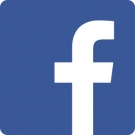 CONV NETS: EXAMPLES
- Deployed in commercial systems (Google & Baidu, spring 2013)
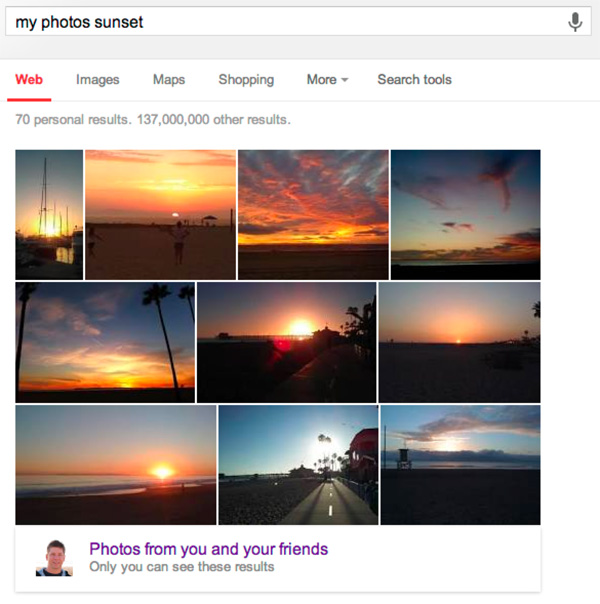 Ranzato
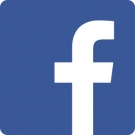 How To Use ConvNets...(properly)
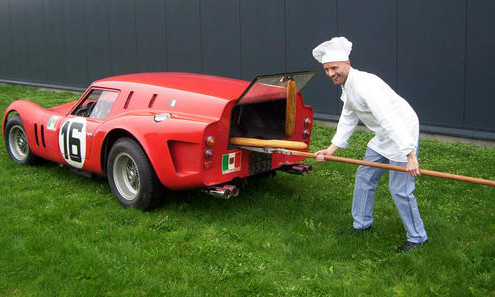 CHOOSING THE ARCHITECTURE
Task dependent

 Cross-validation

 [Convolution → LCN → pooling]* + fully connected layer 

 The more data: the more layers and the more kernels
Look at the number of parameters at each layer
Look at the number of flops at each layer

 Computational cost

 Be creative :)
Ranzato
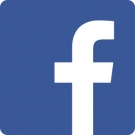 HOW TO OPTIMIZE
SGD (with momentum) usually works very well

 Pick learning rate by running on a subset of the data
Bottou “Stochastic Gradient Tricks” Neural Networks 2012
Start with large learning rate and divide by 2 until loss does not diverge
Decay learning rate by a factor of ~100 or more by the end of training 

 Use          non-linearity

 Initialize parameters so that each feature across layers has similar variance. Avoid units in saturation.
Ranzato
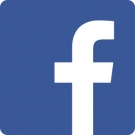 HOW TO IMPROVE GENERALIZATION
Weight sharing (greatly reduce the number of parameters)

 Data augmentation (e.g., jittering, noise injection, etc.)

 Dropout 
Hinton et al. “Improving Nns by preventing co-adaptation of feature detectors” arxiv 2012

 Weight decay (L2, L1)

 Sparsity in the hidden units

 Multi-task (unsupervised learning)
Ranzato
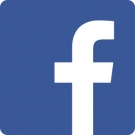 OTHER THINGS GOOD TO KNOW
Check gradients numerically by finite differences

 Visualize features (feature maps need to be uncorrelated) and have high variance.
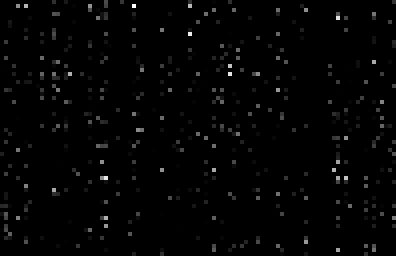 samples
hidden unit
Good training: hidden units are sparse across samples 
                          and across features.
Ranzato
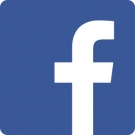 OTHER THINGS GOOD TO KNOW
Check gradients numerically by finite differences

 Visualize features (feature maps need to be uncorrelated) and have high variance.
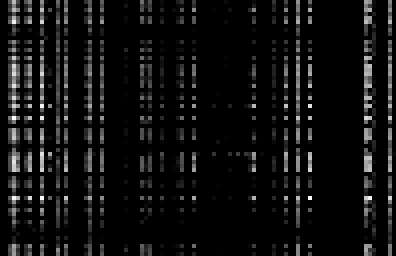 samples
hidden unit
Bad training: many hidden units ignore the input and/or
                       exhibit strong correlations.
Ranzato
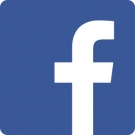 OTHER THINGS GOOD TO KNOW
Check gradients numerically by finite differences

 Visualize features (feature maps need to be uncorrelated) and have high variance.

 Visualize parameters
BAD
GOOD
BAD
BAD
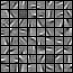 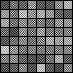 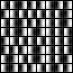 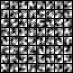 too noisy
too correlated
lack structure
Good training: learned filters exhibit structure and are uncorrelated.
Ranzato
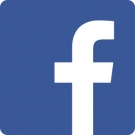 OTHER THINGS GOOD TO KNOW
Check gradients numerically by finite differences

 Visualize features (feature maps need to be uncorrelated) and have high variance.

 Visualize parameters

 Measure error on both training and validation set.

 Test on a small subset of the data and check the error → 0.
Ranzato
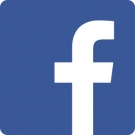 WHAT IF IT DOES NOT WORK?
Training diverges:
Learning rate may be too large → decrease learning rate
BPROP is buggy → numerical gradient checking

 Parameters collapse / loss is minimized but accuracy is low
 Check loss function:
Is it appropriate for the task you want to solve?
Does it have degenerate solutions?

 Network is underperforming
Compute flops and nr. params. →  if too small, make net larger
Visualize hidden units/params → fix optmization	

 Network is too slow
Compute flops and nr. params. → GPU,distrib. framework, make net smaller
Ranzato
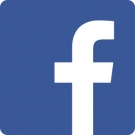 SUMMARY
Deep Learning = Learning Hierarchical representations.
 Leverage compositionality to gain efficiency.

 Unsupervised learning: active research topic.

 Supervised learning: most successful set up today.

 Optimization
Don't we get stuck in local minima? No, they are all the same!
In large scale applications, local minima are even less of an issue.

 Scaling
GPUs
Distributed framework (Google)
Better optimization techniques

 Generalization on small datasets (curse of dimensionality):
Input distortions
 weight decay
 dropout
Ranzato
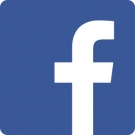 THANK YOU!
NOTE: IJCV Special Issue on Deep Learning. 
Deadline: 9 Feb. 2014.
Ranzato
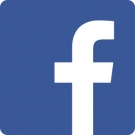 SOFTWARE
Torch7: learning library that supports neural net training
http://www.torch.ch
http://code.cogbits.com/wiki/doku.php  (tutorial with demos by C. Farabet)
Python-based learning library  (U. Montreal)
- http://deeplearning.net/software/theano/  (does automatic differentiation)
C++ code for ConvNets  (Sermanet)
– http://eblearn.sourceforge.net/
Efficient CUDA kernels for ConvNets  (Krizhevsky)
– code.google.com/p/cuda-convnet
More references at  the CVPR 2013 tutorial on deep learning: http://www.cs.toronto.edu/~ranzato/publications/ranzato_cvpr13.pdf
Ranzato
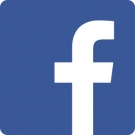